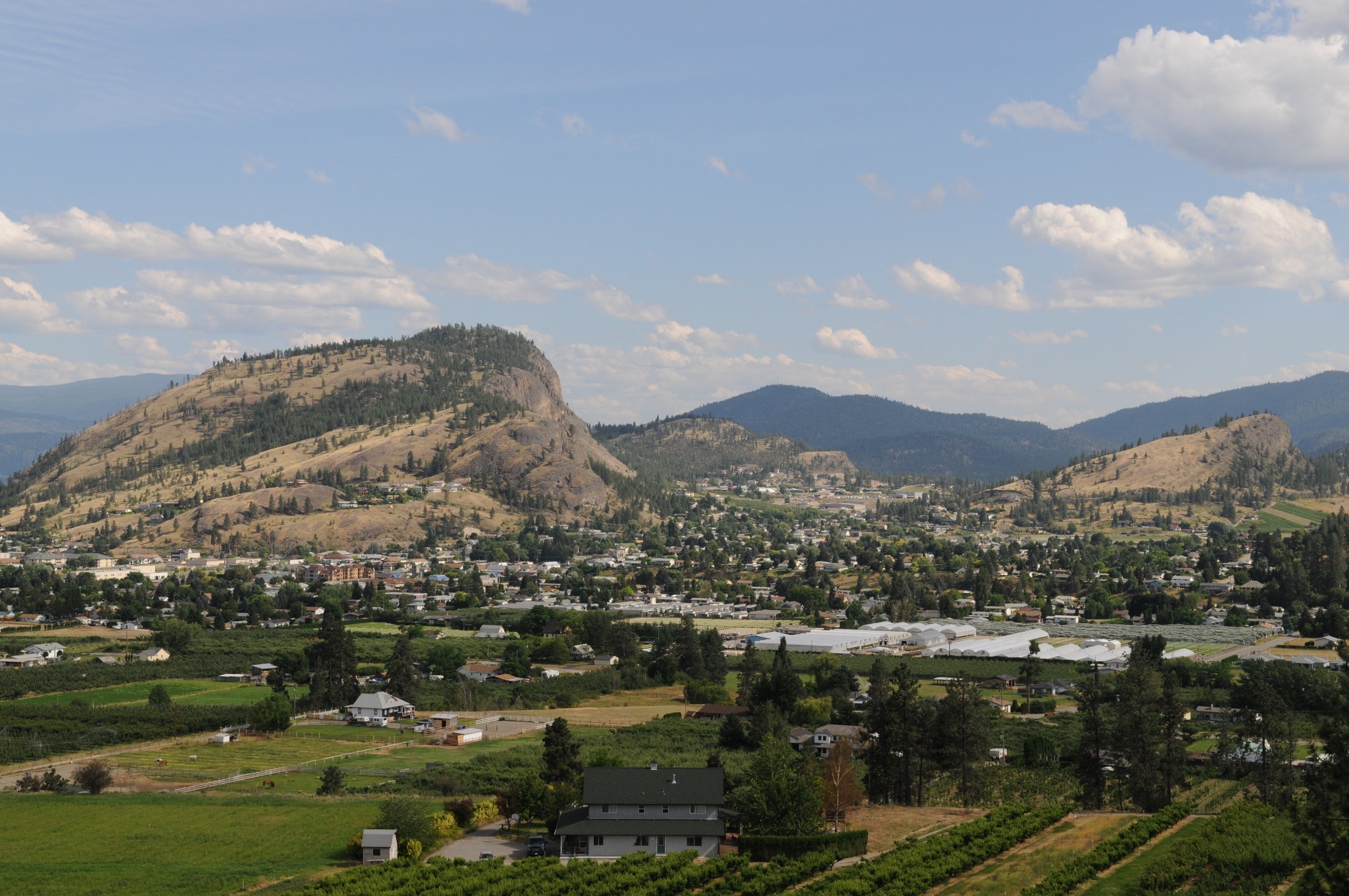 2015 Financial Plan
PROCESS
Staff began work on this budget in September

4 meetings including today are scheduled – Jan 26, 28 and Feb 2 and further meetings will be added as needed

At the start of each meeting, time is available for delegations and questions from the public

Beginning January 26, the Directors will have a brief presentation on their departments and be available for questions

Following the department presentations, Council will provide guidance on increases in property taxes and user fees and the discretionary spending funds will be revised as needed
PROCESS
Staff will provide a recommendation of the discretionary spending projects for Council’s consideration

At the conclusion of the review meetings, the five year financial plan bylaw will be introduced

Amendment of the bylaw and setting of the tax rates – April 27 (tentative date for first 3 readings)

Adoption of the tax rates bylaw and the 5 year plan – May 11
Introduction
Financial plan has no increases to the service levels of 2014.  Price changes have been reflected

No increases in property taxes or user fees other than the expected Fortis increase of 3.5%.  The purchase of power is about 75% of the costs in the electric fund.  The budget has an annual 2.625% increase in electric rates (3.5% times 75%)
Council Direction
Core budget funding level
Discretionary budget funding level
Increases to property taxation and user fees
Allocation of the administration costs to the utility funds
Identification of a funding level for fleet replacement

Increases in the administration charge and the fleet charge rates will impact all funds
2015 Budget Facts
Staffing:
11 Management/3 Exempt  		$1.3m    14 FTE
60 CUPE/5 IBEW				$4.2m    65 FTE

Debt:
December 31, 2014					$25.6m
Debt servicing costs				$   3.1m
% of revenue – 25% cap				    12.6%
Water Separation borrowing			$   1.8m
Water Separation servicing costs (2017)		$     .4m
Revenue
General
Taxes – non market change (growth) and roll changes		$   81,000
Provincial grants						$ 141,000
Increase transfer from Electric fund for lighting			$ 334,300
							$ 556,300
Electric
Electric rates increase 					$ 252,300
Developer paid work decrease				$(105,000)
							$ 147,300
Note:  one time increase in revenue in Electric fund from change in billing cycle will not impact 2015.
PROPERTY TAXATION
Expenditure
The shift in management responsibility for Parks Maintenance to the Works and Utilities department has not been reflected in the budget or financial statements as this impacts internal reporting not historical costs.

The 2015 labour budgets reflect the 2014 budget and known increases.  In the tax rates setting version of the budget, there will be further reallocation of the labour budgets to better reflect where the work happens.

The shift of the lighting costs from the Electric Fund to the General Fund is $334,300 – 3.2% of the 2014 budget for the general fund leaving $84,000, a .8% increase attributed to other expenses
Funding
Community Works Funds (Gas Tax) on hand			$541,933
Annual Funding 						$503,183
Administration Charge
Council direction sought on increasing the administration charge in water and sewer
Fleet
No increase to reserve funds on hand in any of these years
Reserve account				$567,000
Estimated cost to renew the fleet		$11 million

Need to undertake a full review of all fleet vehicles - cradle to grave costs, expected life and charge out rates

Current fleet charges in the budget – not including leases		Increase
General				$416,150 	73%	$94,500
Water				$  54,470		10%	$12,900
Sewer				$  27,450		  5%	$  6,450
Electric				$  67,750		12%	$15,500